A Unifying Approach for 	Multistack Pushdown Automata
Salvatore La Torre
		       Università degli Studi di Salerno

joint work with
   Margherita Napoli  Università degli Studi di Salerno
   Gennaro Parlato     University of Southampton
Multi-stack Pushdown Automata (MPA)
n stacks sharing a finite control
states:    s,    ,     , ...........,

transitions :
push one symbol onto stack i
pop one symbol from stack i
internal move: stacks stay unchanged, only control location is altered

input is from a one-way read-only tape 

model of concurrency
captures the control flow of concurrent programs with shared memory and recursive procedure calls
n
2
1
Multi-stack Pushdown Automata (MPA)
Too expressive (equivalent to Turing machines)
finite control
finite control
finite control
head
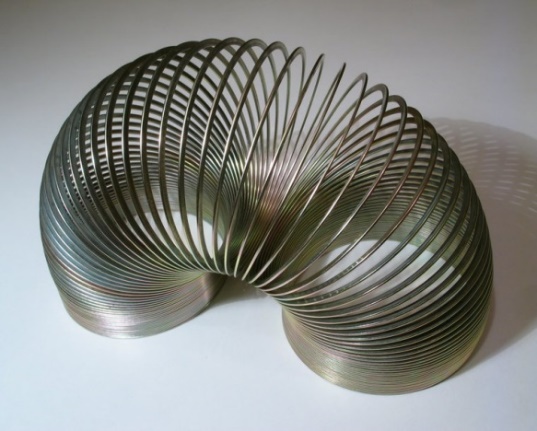 (-moves required)
Two restrictions
Disallow the "slinky" moves
bounded context-switching     [Qadeer-Rehof,TACAS’05]
scope-bounded relations      [LaTorre-Napoli, CONCUR'11]
bounded phase-switching     [LaTorre et al., LICS'07]
ordered stack usage            [Breveglieri et al., J.FOCS'96]

	      main decision problems become decidable

Input is visible (push/pop are driven by input symbols)
Parallel simulation of multiple runs becomes possible 
  (standard cross product and subset-like constructions)
		
		gains closure under intersection
Our contribution
A uniform way to:
show closure under complement
decidability of emptiness
      for several classes of visibly n-stack languages 

Key ingredient: a new encoding of visibly n-stack words into a tree (path tree)
if the size of the tree labeling is bounded, 				path trees form a regular tree language

For bounded phase-switching MPA and ordered MPA 	       our approach (almost) matches best known constructions and gains a new result
Closure under complement was not known to hold for ordered MPA
A few observations....
Checking emptiness and closure under complement are crucial in the applications of an automata theory

Closure under complementation is hard for classes of languages not closed under determinization 
bounded phase-switching MPA and ordered MPA are not closed under determinization

Interest for restrictions of MPA mainly comes from verification
bugs of concurrent programs are likely to occur within few context-switches  [Musuvathi-Qadeer, PLDI ‘07]
efficient sequentializations of multithreaded programs [Lal-Reps,CAV’08]
More related work
Visibly pushdown languages [Alur-Madhusudan J. ACM'09] [Melhorn ICALP'80]

Restricted MPAs:
Emptiness/reachability/closure properties      	[Carotenuto et al. DLT’07]  [Atig et al. DLT’08]           	[Seth,CAV’10]  [LaTorre et al. LATIN'10] 			[LaTorre et al. DLT'14]

Model-checking [Atig, FSTTCS’10]  [Bollig et al. MFCS’11] 		[La Torre-Napoli,TCS’12]  [Atig et al. ATVA’12] 		[Bollig et al. LICS’13]  [Bansal-Demri, CSR’13]

MSO of multiply nested words 			[Madhusudan-Parlato POPL'11] [Cyriac et al. CONCUR'12]
............
Rest of the talk
Path trees
Regularity

Bounded path-tree MVPL
Complementation
Emptiness

Application to other classes

Conclusions
Encoding inputs as trees: stack trees
1-stack visible alphabet: a (call), a’ (retn), e (internal)


       		e  a  a  a  e  e  a’  e  a’  e  a  e  a’  a’

corresponding stack tree
successor is a left child 
    unless it is a matched retn
in this case, it is the right 
    child of the matching call

DFS visit suffices to 
reconstruct the linear order
e
a
a’
a
a
a’
e
a’
e
a
e
e
a’
e
Stack trees with >1 stack
2-stacks visible alphabet: st1 a,a’  --  st2 b,b’  --  e (internal)


       		a  a  b  a’  a’  e  b’

					DFS visit does not suffice to 
					reconstruct the linear order
a
a
a’
a  a  b  b’  a’  a’  e
b
a’
e
b’
Path-trees
Stack trees + extra labeling encoding a path that discovers nodes according to original linear ordering

       		a  a  b  a’  a’  e  b’
encoded path:

starts from root

successor is left child (if any)

labels are used by increasing order

ending node visited once
a
a
a’
b
a’
e
2. matching relation  right-child relation
b’
Regularity of path-trees
Number of labels (per node)  ≤        Visible alphabet: 

Path tree automaton accepting -path-trees of words in 
encoded path:

starts from root

successor is left child (if any)

labels are used by increasing order

ending node visited once
Part 1 of def:
local to each node

need to store a label in the state           

construct A of size O(2)
Regularity of path-trees
Part 2 of def:

For each stack h, we need to ensure that 
right-child relation is well-nested (edges do not cross)
Path is the intersection of 
A and all the Bh      

(size of Path is 2O(n ) )
2. matching relation  right-child relation
Automaton checking property violations 
(w.r.t. each stack h)
i.e., 
u < v s.t. (for stack h)
u is unmatched call 
v is unmatched ret
Tree automaton 
complementation
crucial ability is to check for the linear ordering <
total size O()
Bh  of size 2O()  s.t. 
 (for path-trees t)

Bh accepts t iff 
t does not violate Part 2 (w.r.t. stack h)
Bounded path-tree languages (TMPL)
Fix a bound 

We restrict to languages formed of words that can be encoded into a -path-tree

For a visibly n-stack alphabet ,  complementation is defined w.r.t. all words over  that can be ecoded into a –path-tree
TMPL are nondeterministic
visibly alphabet:           stack 1    a (call)  --  c,d (ret)
                                    stack 2    b (call)  --  e,f (ret)
L = {(ab)i cjdi-j ejfi-j | i,j>0}  
    is inherently nondeterministic for MPA 
    [La Torre-Madhusudan-Parlato, LICS’07]

j is arbitrary and needs to be the same for both stacks 

a guess is needed when pushing both stacks
(standard  proof by contradiction)

all words in L are 5-path-trees
a
d
b
f
a
c
b
e
[Speaker Notes: context: system execution where only one stack is active
round: sequence of contexts according to a given schedule]
Constructions
Fix an MPA A 
Complement:
construct B that mimics A on path-trees         		size O(|A|)          --run a copy of A in each direction
take C as  B  Path 
complement automaton mimics C on words (on matched calls, right successor state is pushed onto a stack)
Overall size is 2|A| 2O()

Emptiness:  
check emtpiness of B  Path      --time   2O(n ) |A|
General results
    -- class of languages over 

1. Complementation holds for  if:
   exists  s.t. 
	all words in  languages can be encoded 	into -path-trees

2. Emptiness additionally requires that:
	a tree automatan P exists that captures  
	on -path-trees 
	(emptiness of B  Path  P )
Known classes of MPA
Fix an  n-stack visibly alphabet

k-phase words  [La Torre-Madhusudan-Parlato, LICS’07]
encoded by -path-trees with    = 2k+1
restriction captured on path-trees by tree automaton P of size  22O(k)

ordered-stack words 			
    [Breveglieri-Cherubini-Citrini-CrespiReghizzi, J.FOCS 1996]

encoded by -path-trees with    = (n + 1) 2n-1+ 1
restriction captured on path-trees by tree automaton P of size  22O(n)
Conclusions
path-trees give 
a new bounding criteria for MPA computations 
a unifying framework for restrictions on MPA
a robust theory of formal languages (also closure under all Boolean operations, logical characterization, Parikh theorem,..)

related to notion of tree decomposition 
a path-tree defines a tree decomposition of a multiply nested word (vice-versa is not true)
Future directions
Complexity gap in universality, containment, equality 
Exptime- hard
membership to 2Exptime (via complementation)

    Is complementation construction optimal? 
    (same holds for ordered and bounded-phase MPL)

Analysis of multithreaded programs?